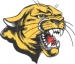 Welcome to Curriculum Night
2nd Grade Team
Mrs. Connover, 
Mrs. Cottrell,  Mrs. Mattox, Mrs. Rick
Ms. Robinson, and Mrs. Wrighton
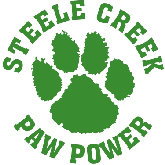 Arrival/Dismissal and Attendance
School Hours- 7:45-2:45
Students may begin arriving at 7:15
It is very important for your child to be on time to school and at school every day to ensure that they do not miss out on instruction.
Universal Breakfast ends at 7:45.
2nd grade will eat breakfast in the cafeteria.
If you are picking your child up early, you must be here by 2:00.
All transportation changes must be in a written note. We are not able to accept phone calls for transportation changes.
If your child is absent from school please send in a written note or email so the absence can be coded as excused if deemed as an acceptable excuse.
After 3, 6, and 10 unexcused absences, you will receive a phone call, and a letter will be sent home.
School Rules
Be Kind
Be Respectful
Be Responsible 
Be Safe
Be Cooperative
      *Contact your child’s teacher about specific classroom consequences.
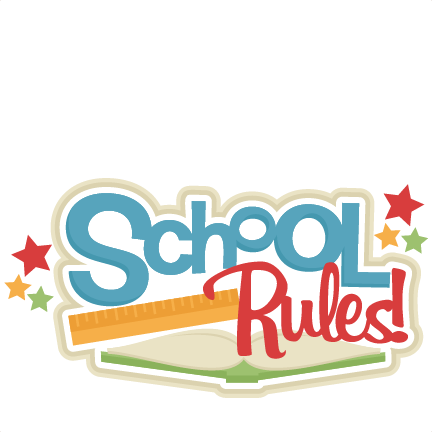 enVision
What is enVision?
A hands-on math program  that engages the students in activities.
Manipulatives- connecting cubes, pattern blocks, color tiles, cards, money and more. . . 
Math games – Plus 1, Plus 2 Bingo ,  Make 10, etc.
Math Goals: 
Read and write numbers  
Place value
Skip counting by 2s, 5s, 10s, and 100s to 1000. 
Odd/even
Use multiple strategies to add and subtract-number line, 
tally marks, hundreds board
Solve story problems
Write equations
Geometry-polygons
Telling time 
Money: Counting coins and combinations
Patterns
 Fractions 
Measurement and data
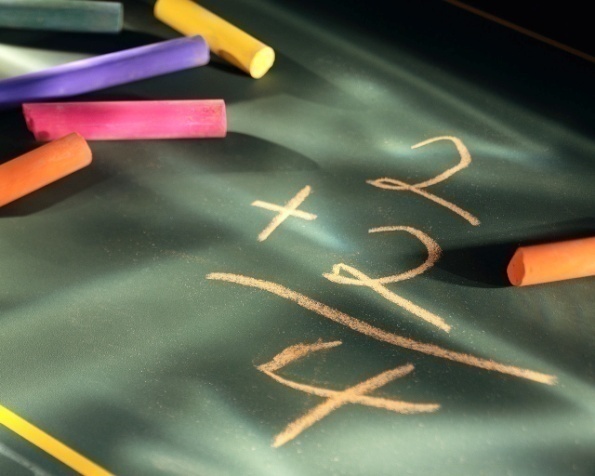 Math websites to try at home!
http://www.mathgametime.com
http://www.mathplayground.com/games.html
http://www.arcademicskillbuilders.com
http://www.fuelthebrain.com
http://www.mathisfun.com
http://www.mathfactcafe.com
http://www.khanacademy.com













In order for students to use Dreambox, they will need to sign into the student portal using their student ID and password.  Information is forthcoming.
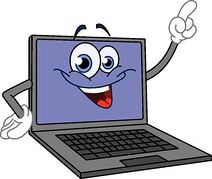 Literacy
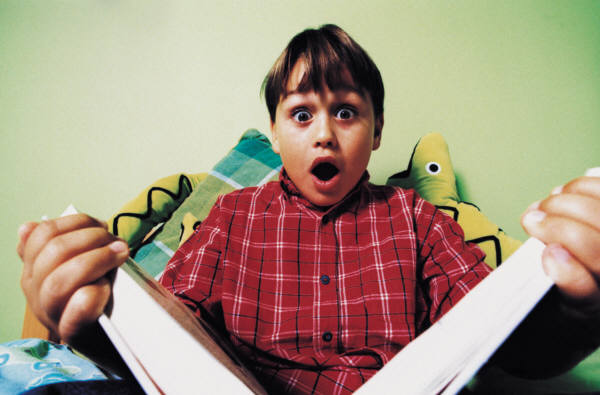 Reader’s Workshop/Guided Reading
Developing strategies good readers use to improve their understanding while reading.
Select books that are “just right”
Making connections
Predictions
Ask questions
Focus on comprehension

Writer’s Workshop
Write sentences correctly
Create and edit
Write across all genres
Grammar and Conventions

BCR (Brief Constructed Response)
Phonics 
Students practice reading and writing new words. 
Spelling words reinforce spelling patterns.
Fluency 
Reading with expression, accuracy and with appropriate speed. 
DIBELS-used to test their fluency

End of 2nd Grade Benchmark Scores
By the end of 2nd grade, students should be able to read:
  87 words per minute 
 on Level L/M
Raz-Kids
Online Leveled-Book Library: Levels AA-Z
Students log in to get books and quizzes assigned by their teachers
Students improve their reading skills by:
Listening for modeled fluency
Reading for practice
Recording their reading
Checking comprehension with quizzes
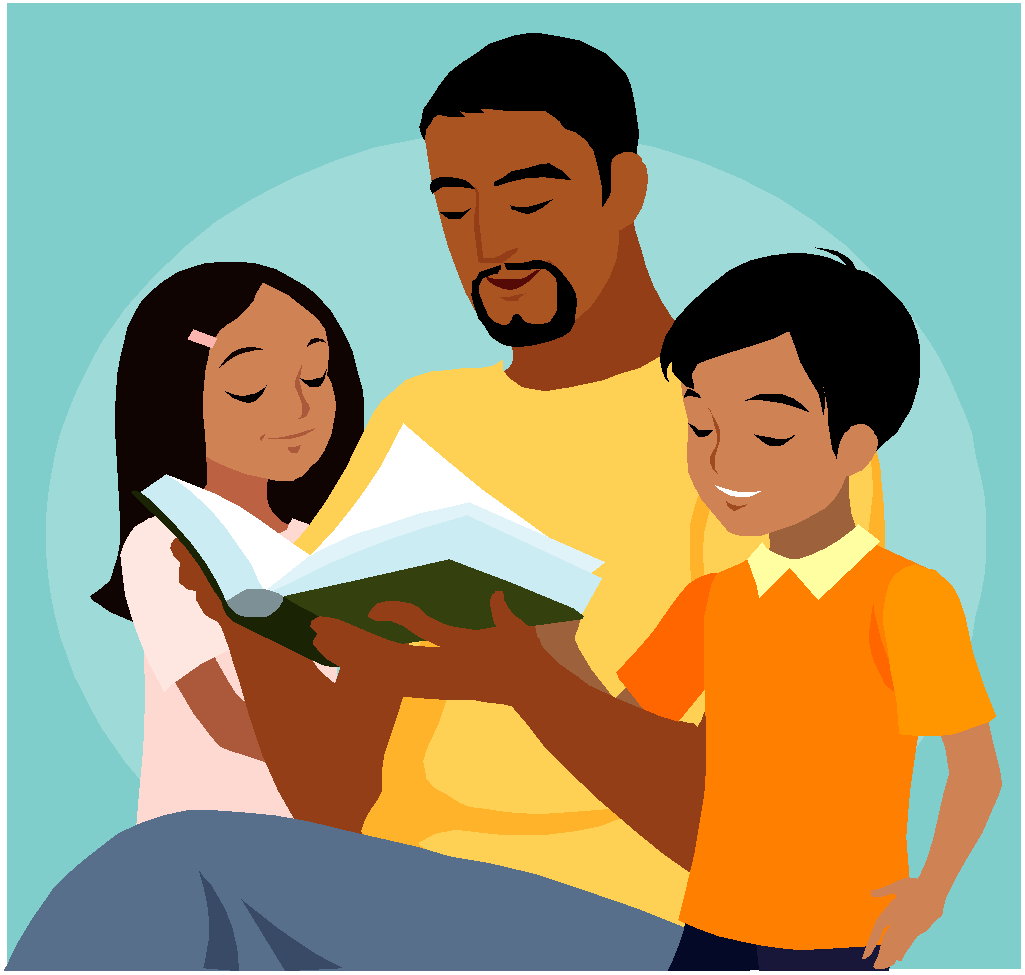 .
Reading websites to try at home!
http://www.raz-kids.com
http://www.storyonline.net
http://www.bbc.co.uk/schools/laac/story/sbi.shtml
http://www.starfall.com
http://storiestogrowby.com
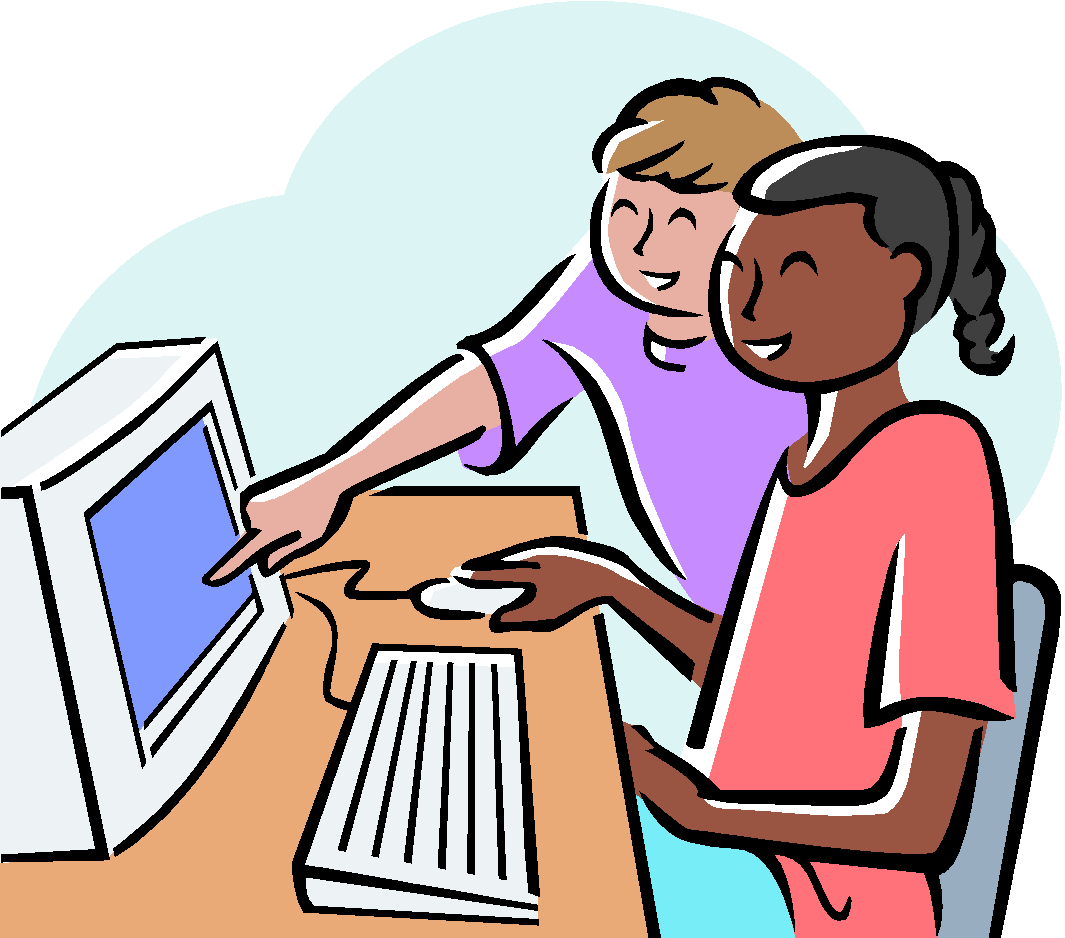 Science & Social Studies
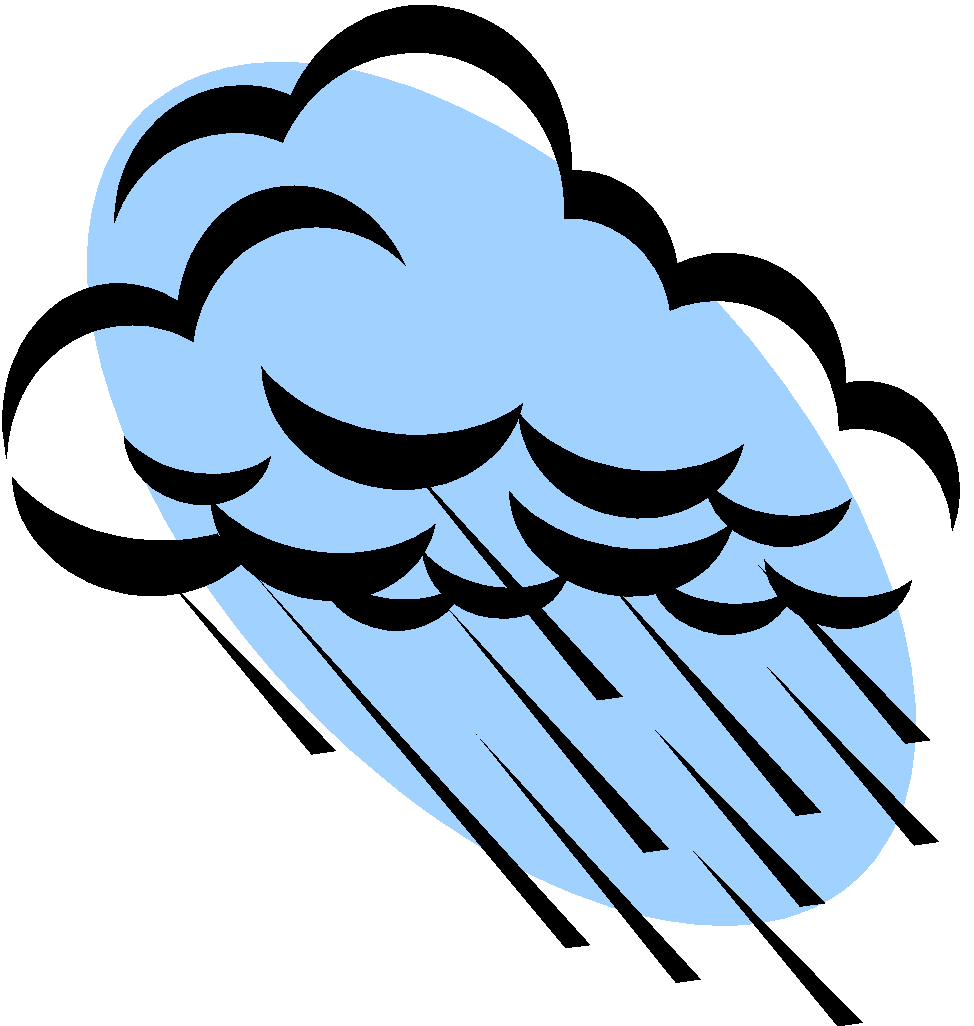 Weather
Sound
Matter
Life cycles 

Conduct investigations/experiments

Science Lab with Mrs. Cromartie

Hands-on activities
Cougar Characteristics to become responsible citizens.
Honesty
Caring
Perseverance
Citizenship
Fairness
Geography
Communities
Economics-wants & needs
Government- political positions
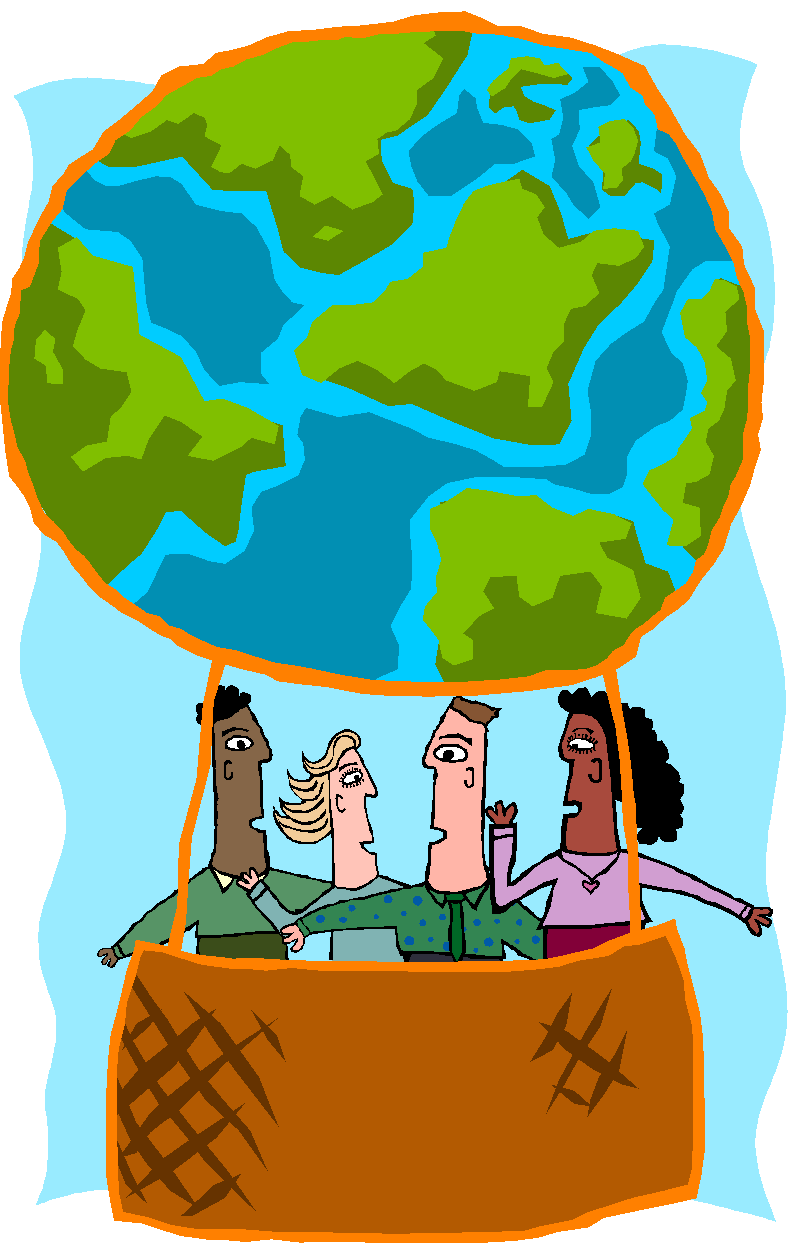 Assessments
MAP-assesses reading and math for BOY, MOY, and EOY.
DIBELS-assesses reading fluency (words per minute) 
Reading 3D
TRC
Common Assessments
Math computation test
Reading comprehension test
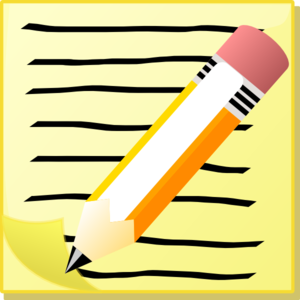 Homework ExpectationsYour child will receive their reading assignments the first day of each week.  Reading homework is given for each night, Monday through Thursday, and is expected to be turned in every Friday.  Your child is expected to read for 20 minutes and answer a reading response question. Math homework will come home daily and is expected to be turned in every day.
GRADING
Questions?
How Can You Reach Us?
Steele Creek Elementary    980-343-3810
Mrs. Conover: saraha.conover@cms.k12.nc.us 
Mrs. Cottrell: shelli.cottrell@cms.k12.nc.us
Mrs. Mattox: emilyl.mattox@cms.k12.nc.us
Mrs. Rick: willenaf.rick@cms.k12.nc.us
Ms. Robinson: shalanee.Robinson@cms.k12.nc.us
Mrs. Wrighton:  debbie.wrighton@cms.k12.nc.us